Проект по окружающему миру 3 класс МОУ гимназии №1
Школа кулинаров
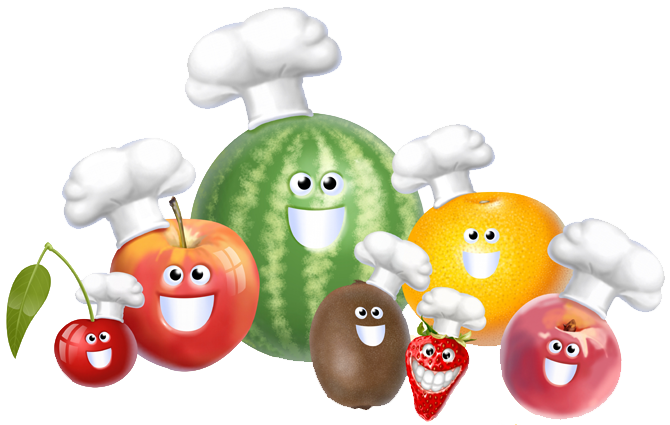 Цель проекта
получить  представление о здоровом питании как одной из составных частей здорового образа жизни, культуры здоровья; о необходимости и важности соблюдения режима питания, 
научиться выбирать самые полезные продукты для здорового питания.
1 этап проекта
Погружение в проект
   Формулируются проблемы, которые будут разрешены в ходе проектной деятельности учащимися 
Поставка задачи создания «Книги Вкусных рецептов»
2этапОрганизационный
формулировка задачи для участника, главное условие выполнения проекта –участие в приготовлении задуманного рецепта.
определить способы получения информации и источники информации. Использовать опыт и советы родителей в приготовлении конечного продукта. Найти оригинальный рецепт .
 составление детального плана работы
3 этапОсуществление деятельности
поиск необходимой информации
 сбор данных, 
изучение соответствующей литературы, проведение опроса о пользе продукта, калорийности и вкусовых качествах
Изготовление продукта по данному рецепту
4 этапОбработка и оформление результатов проекта (презентация)
Подготовка к демонстрации творческой работы.
Оформление результатов работы
5 этап. Обсуждение полученных результатов (рефлексия)
оформленные результаты представляются участникам проекта
определение самых оригинальных рецептов проекта, обмен опытом приготовления блюд
Итогом проведения презентации было решение создать «Книгу вкусных рецептов и продолжить собирать вкусные и полезные рецепты.
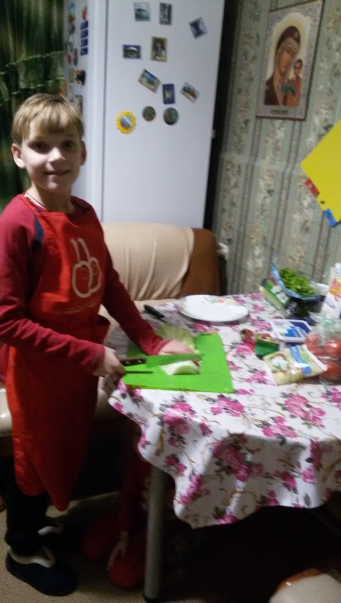 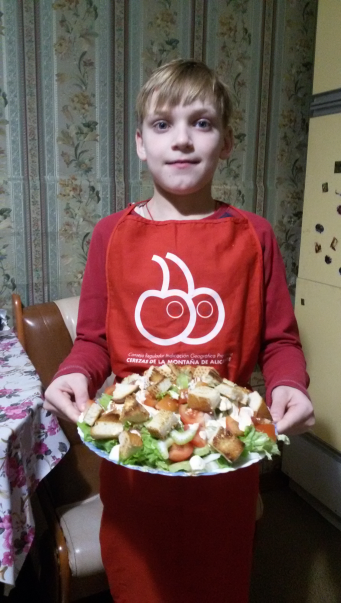